The modernized National Spatial Reference System
April 29, 2020
Trimble Power Hour
1
Note to international attendees
Much of this talk is relevant to surveying in the United States, but…
There are certainly many aspects to our modernization efforts relevant to any national reference system
Many of the tools NGS is building can be used by anyone, anywhere.
April 29, 2020
Trimble Power Hour
2
[Speaker Notes: So I hope everyone finds something relevant and useful herein]
Outline
Why is NGS modernizing the NSRS?
What changes are coming?
How this will impact you
How to prepare
Tools and transformations
Current status
April 29, 2020
Trimble Power Hour
3
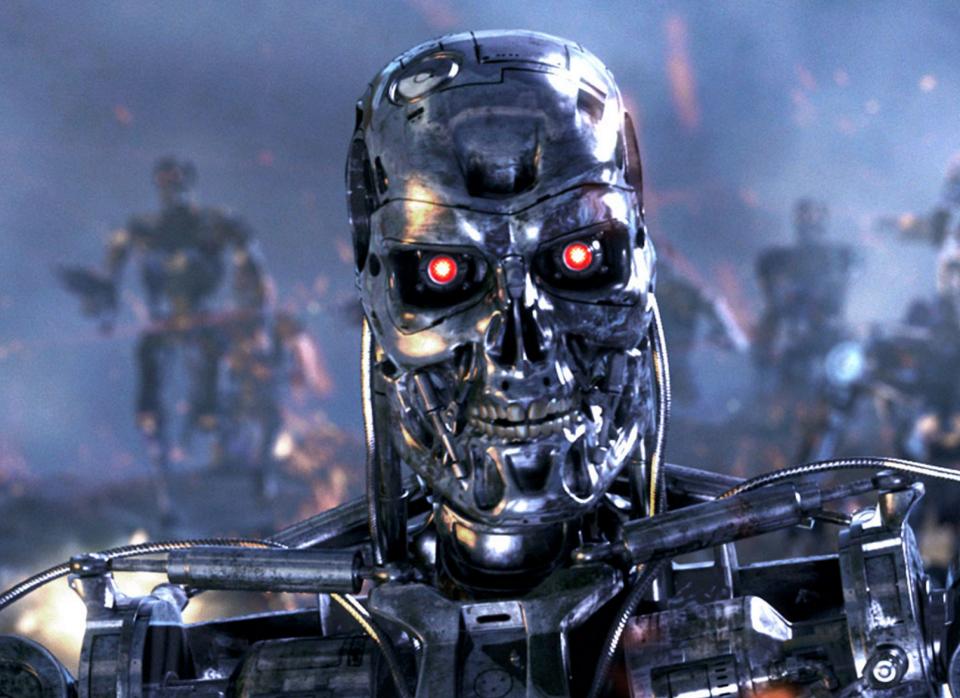 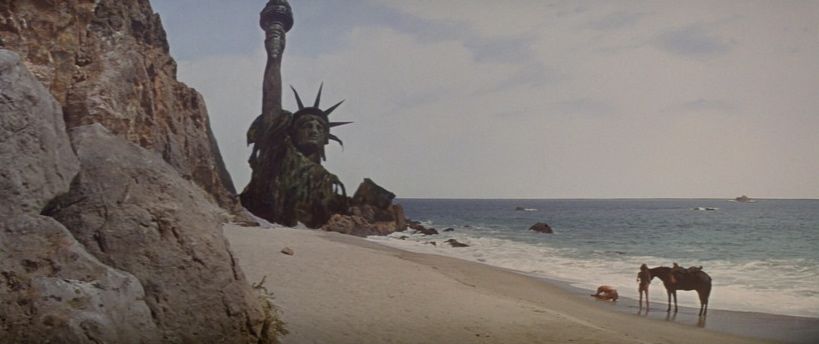 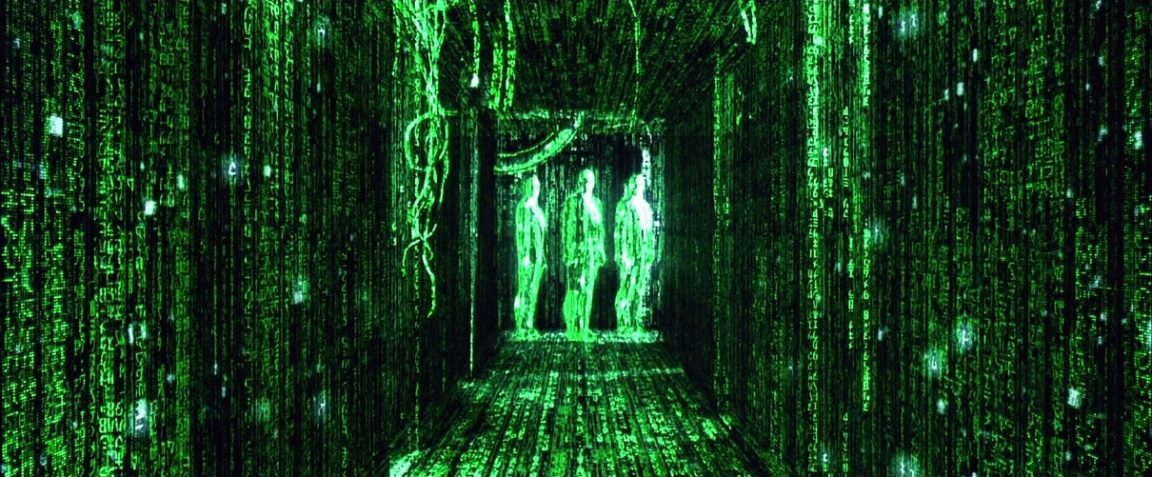 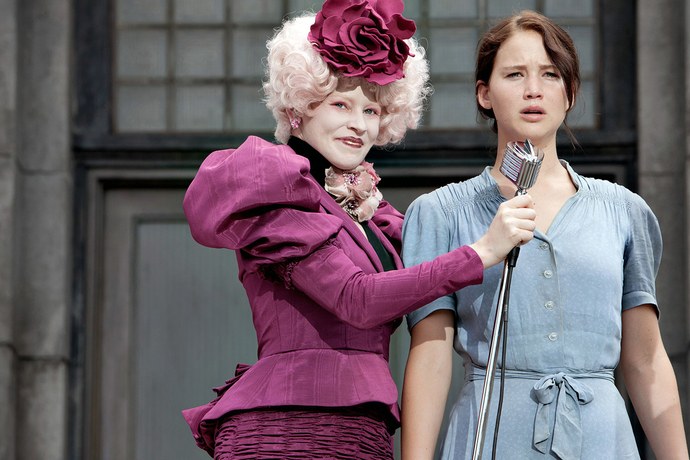 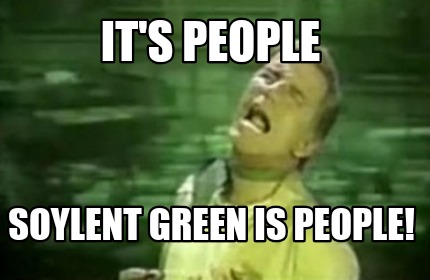 Date of this slide:  April 21, 2020
Modernized NSRS: 4 hour version
4
[Speaker Notes: It is possible that you view the future with slightly less enthusiasm than we do at NGS….]
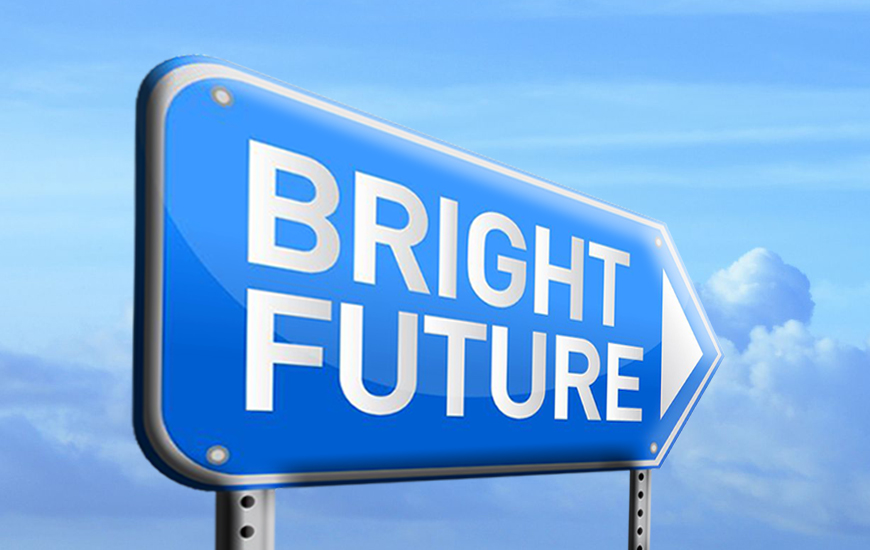 Date of this slide:  April 21, 2020
Modernized NSRS: 4 hour version
5
[Speaker Notes: It is our hope that this talk can help alleviate some of that anxiety…so let’s look at the topics we’ll be covering.]
Decision to modernize
In 2007, NGS publicly announced their decision to completely change how it approached its mission.
In a word, they chose to modernize the NSRS
Let’s look at the issues that drove that decision, and the direction they decided to go
April 29, 2020
Trimble Power Hour
6
Issues
NAVD 88 suffers from use of infrequently surveyed geodetic control marks that:
Are almost never re-checked for movement
Disappear by the thousands every year
Are not funded for replacement
Are not necessarily in convenient places
Don’t exist in most of Alaska
Weren’t adopted in Canada
Were part of a level network constrained to a single point, allowing cross-country error build up
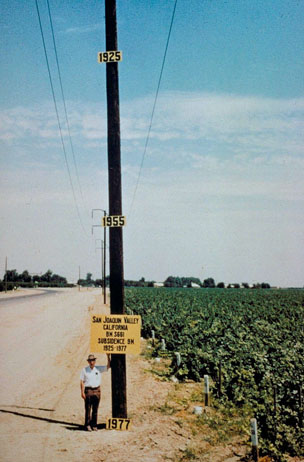 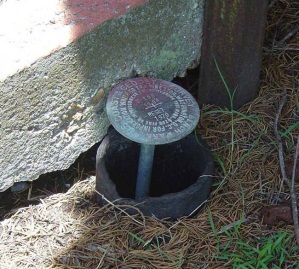 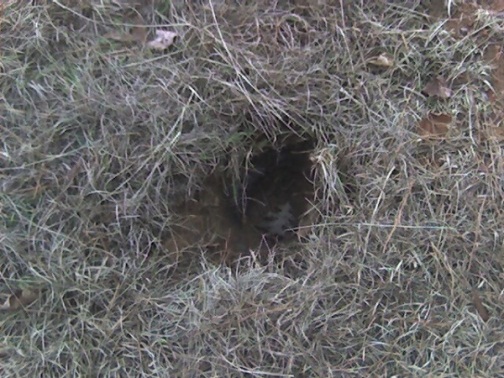 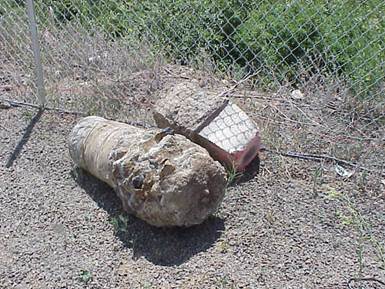 PID: EZ0840
April 29, 2020
Trimble Power Hour
7
Issues
NAVD 88 suffers from a known bias (50 cm) and tilt (about 1 meter across CONUS)
Approximate level of geoid mismatch known to exist in the NAVD 88 zero surface:
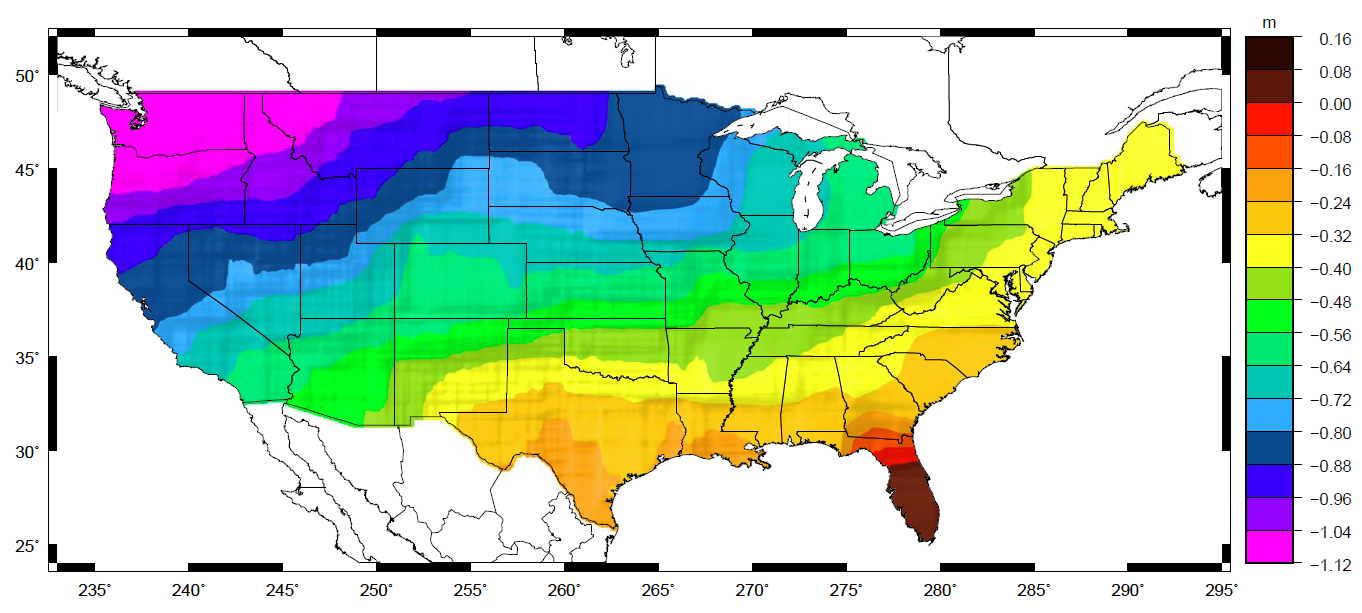 PID: EZ0840
April 29, 2020
Trimble Power Hour
8
Issues
NAD 83 suffers from a 2+ meter non-geocentricity (which misaligns it with ITRF and all GNSS orbits)
Earth’s Surface
hITRF
hNAD83
ITRF origin
~2.24 m
NAD 83 origin
April 29, 2020
Trimble Power Hour
9
Issues
Geodetic control is usually affixed to a crust that is moving
Even so-called “plate fixed” frames are only as stable as:
The rigidity of a plate
The complete lack of subsidence or uplift
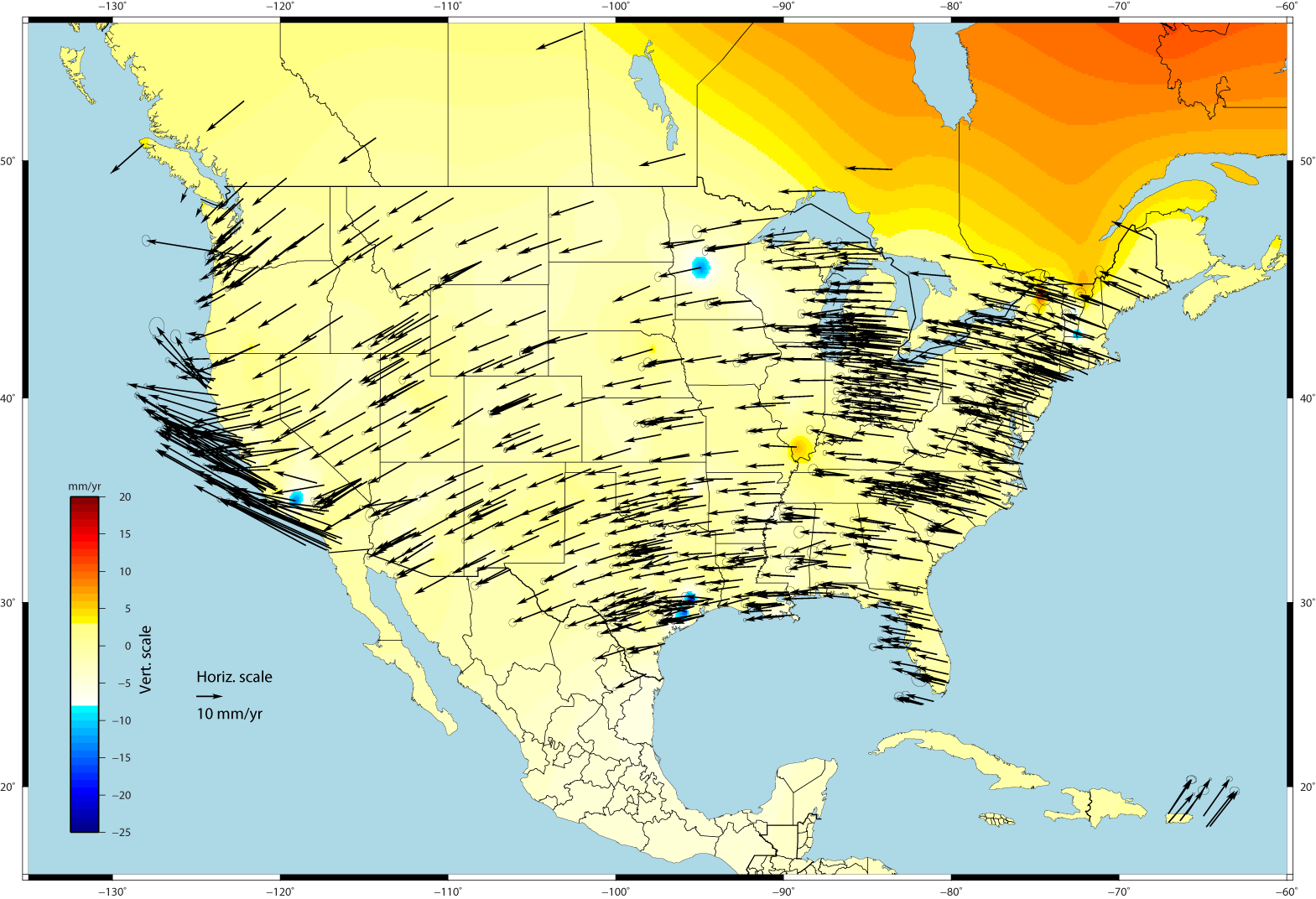 April 29, 2020
Trimble Power Hour
10
General Direction
Future details would come, but in 2007 the general direction was:
Replace both NAD 83 and NAVD 88, at the same time
Transition to a geoid-based vertical datum
Leverage the rise of GNSS and RTNs
April 29, 2020
Trimble Power Hour
11
Modernizing the NSRS
The “blueprint” documents:  Your best source for information
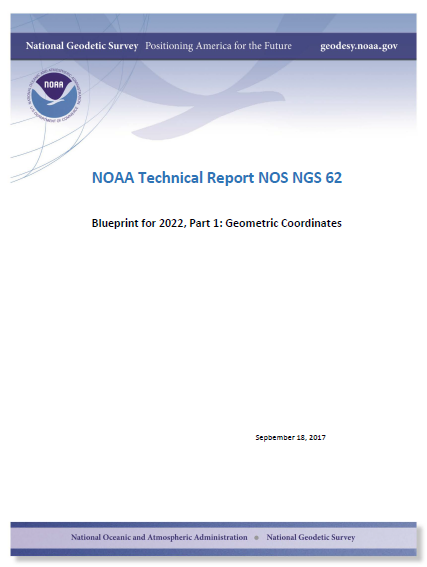 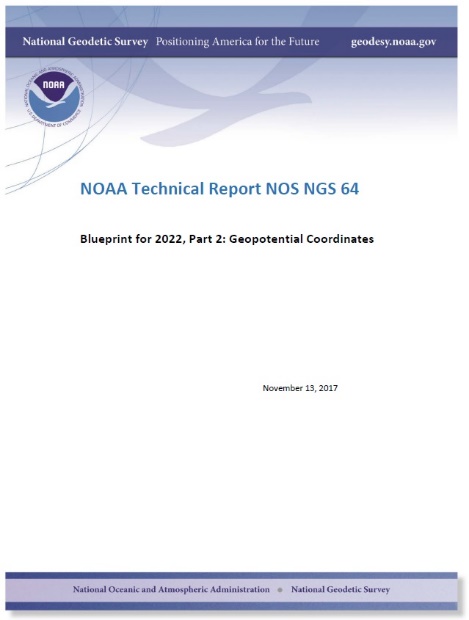 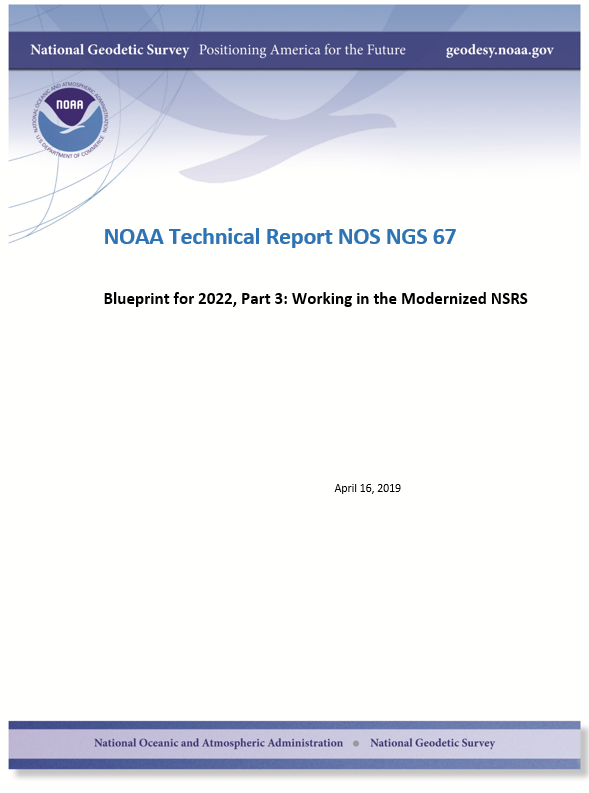 Geometric:
Sep 2017
NOAA TR NOS NGS 62
32 pages
Geopotential:
Nov 2017
NOAA TR NOS NGS 64
41 pages
Working in the 
modernized NSRS:
April 2019
NOAA TR NOS NGS 67
77 pages
April 29, 2020
Trimble Power Hour
12
Replacing the NAD 83’s
The New:
The North American Terrestrial Reference Frame of 2022 
	(NATRF2022)

The Caribbean Terrestrial Reference Frame of 2022 
	(CATRF2022)

The Pacific Terrestrial Reference Frame of 2022 
	(PATRF2022)

The Mariana Terrestrial Reference Frame of 2022 
	(MATRF2022)
The Old:
NAD 83(2011)

NAD 83(PA11)

NAD 83(MA11)
April 29, 2020
Trimble Power Hour
13
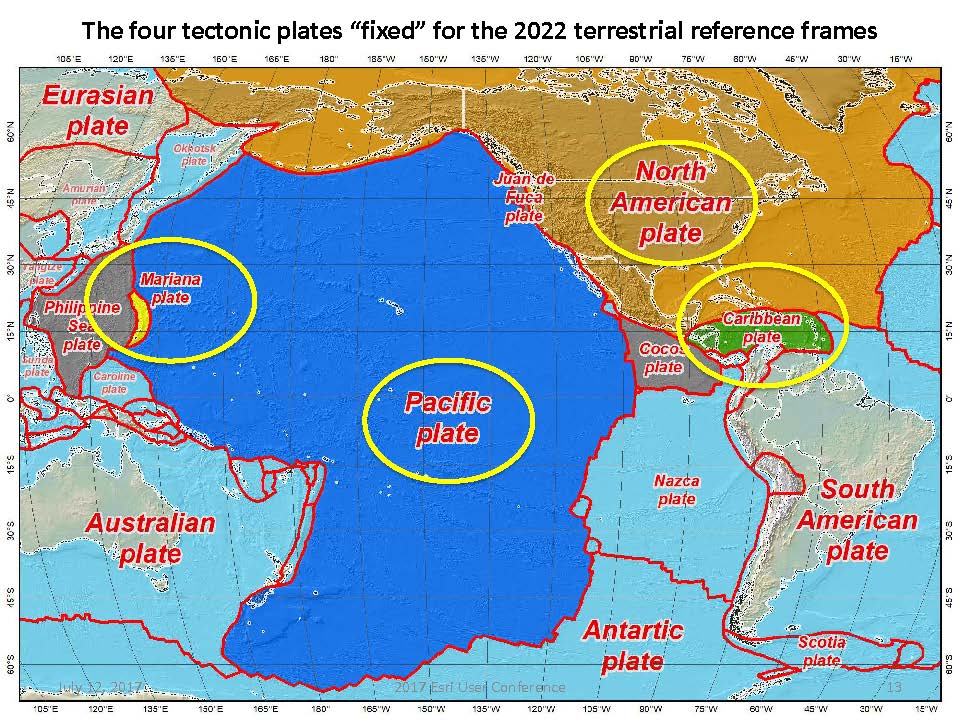 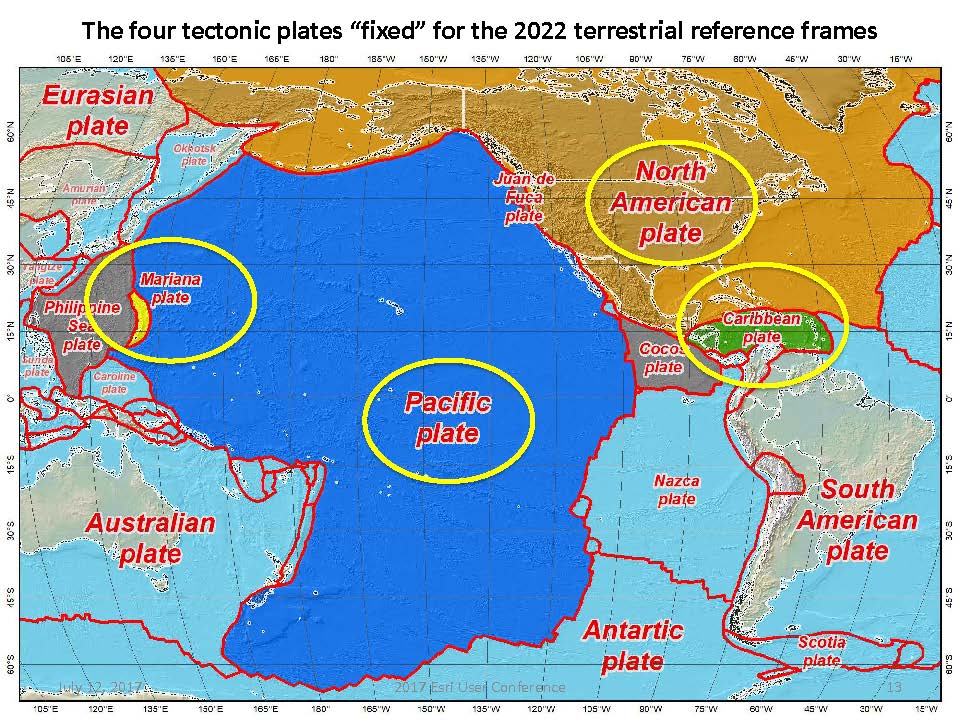 April 29, 2020
Trimble Power Hour
14
[Speaker Notes: -there’s four reference frames because there are four major tectonic plates within the NGS Area of Responsibility.
-As the National Geodetic Survey, we’re part of the DoC so we must cater to all US States and Territories
-thus we’ve got four tectonic plates in our Area of Operations, so four Ref Frames
-But…]
The TRFs
All are global frames (no “boundary”)
This was true for the NAD 83’s also, BTW
But each frame will rotate with one tectonic plate
Put another way:  “The frame rotates so your coordinates don’t have to”
April 29, 2020
Trimble Power Hour
15
ITRF2020 – constant frame, rotating plate
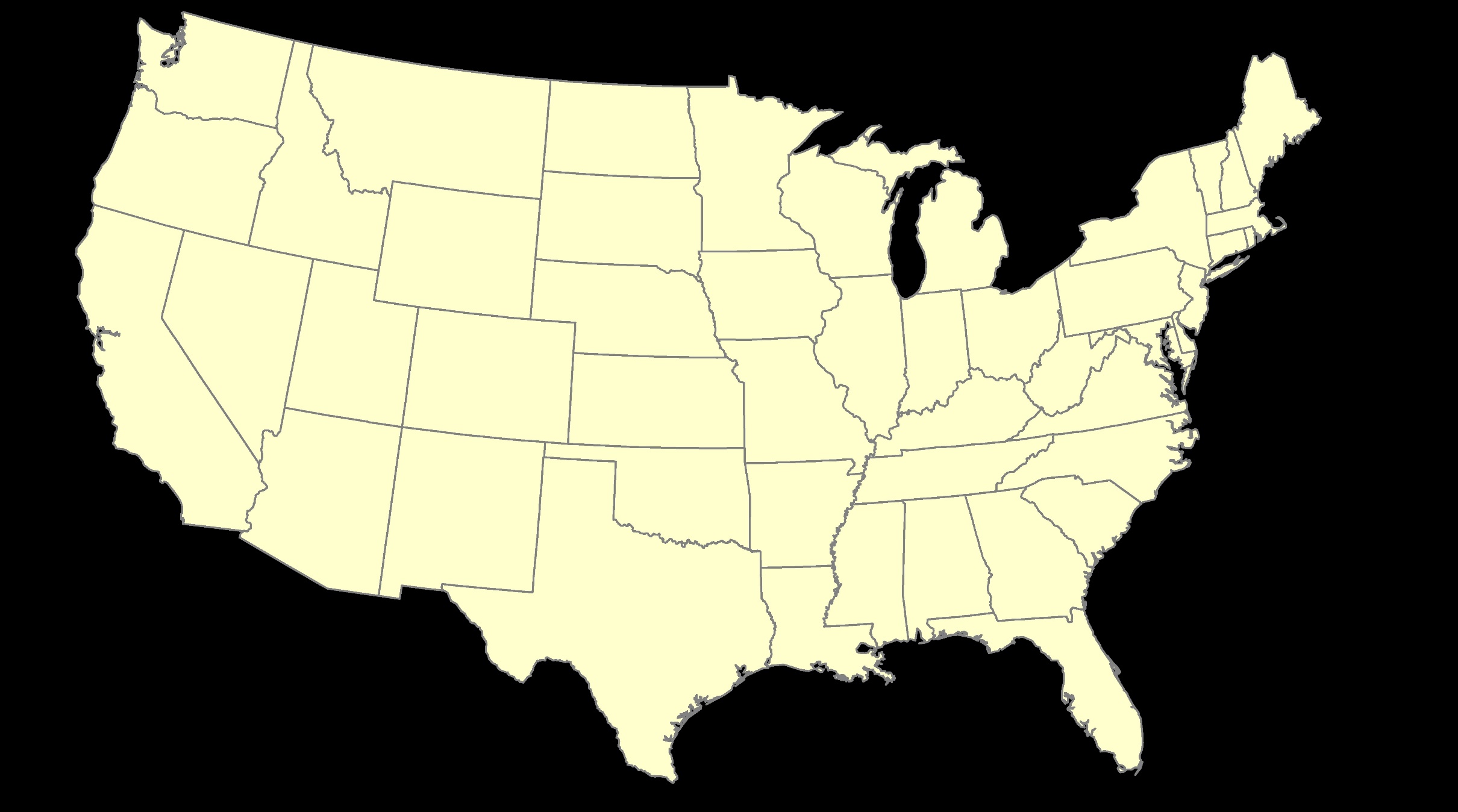 April 29, 2020
Trimble Power Hour
16
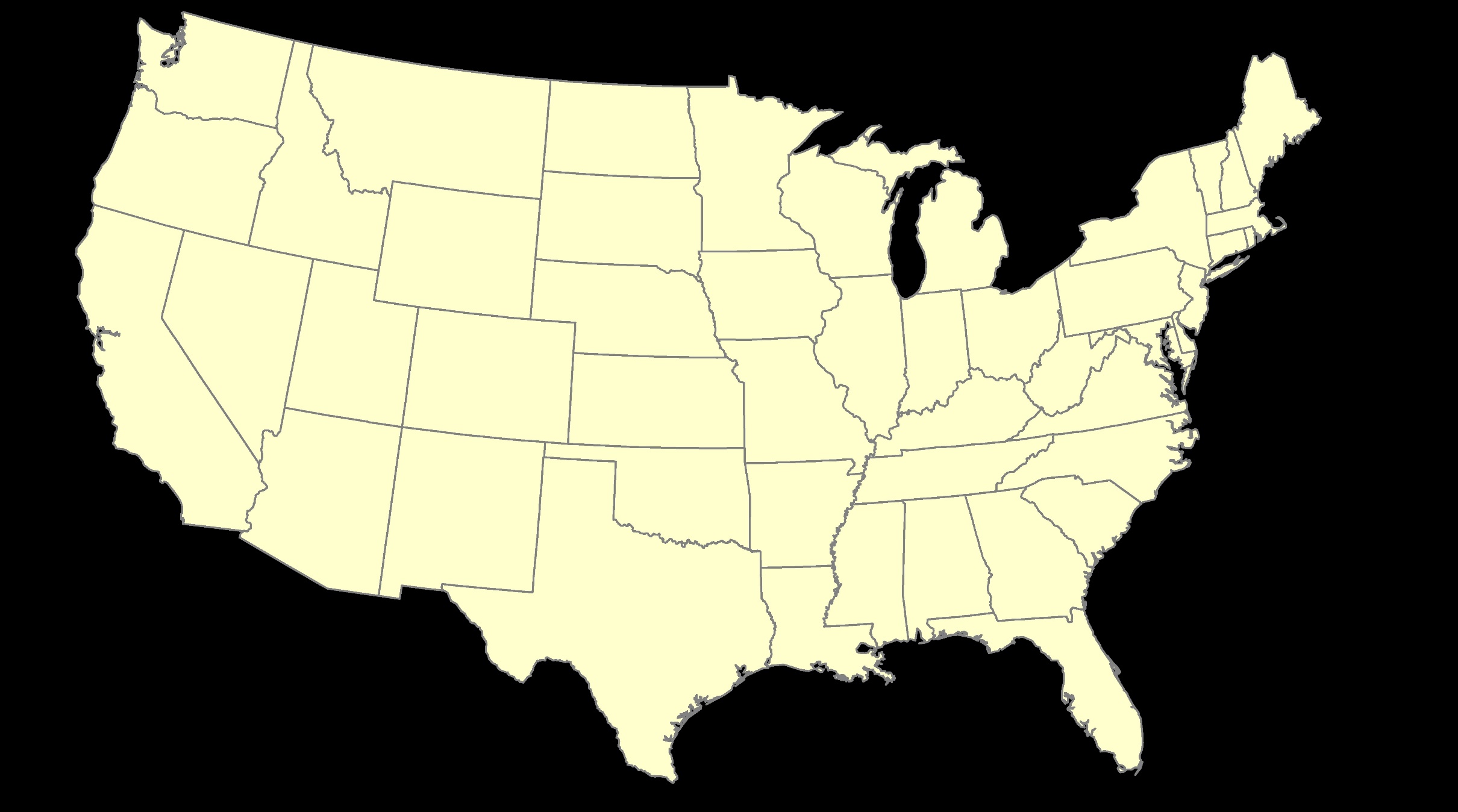 NATRF2022 – rotating frame, constant with plate
“Plate-Fixed”
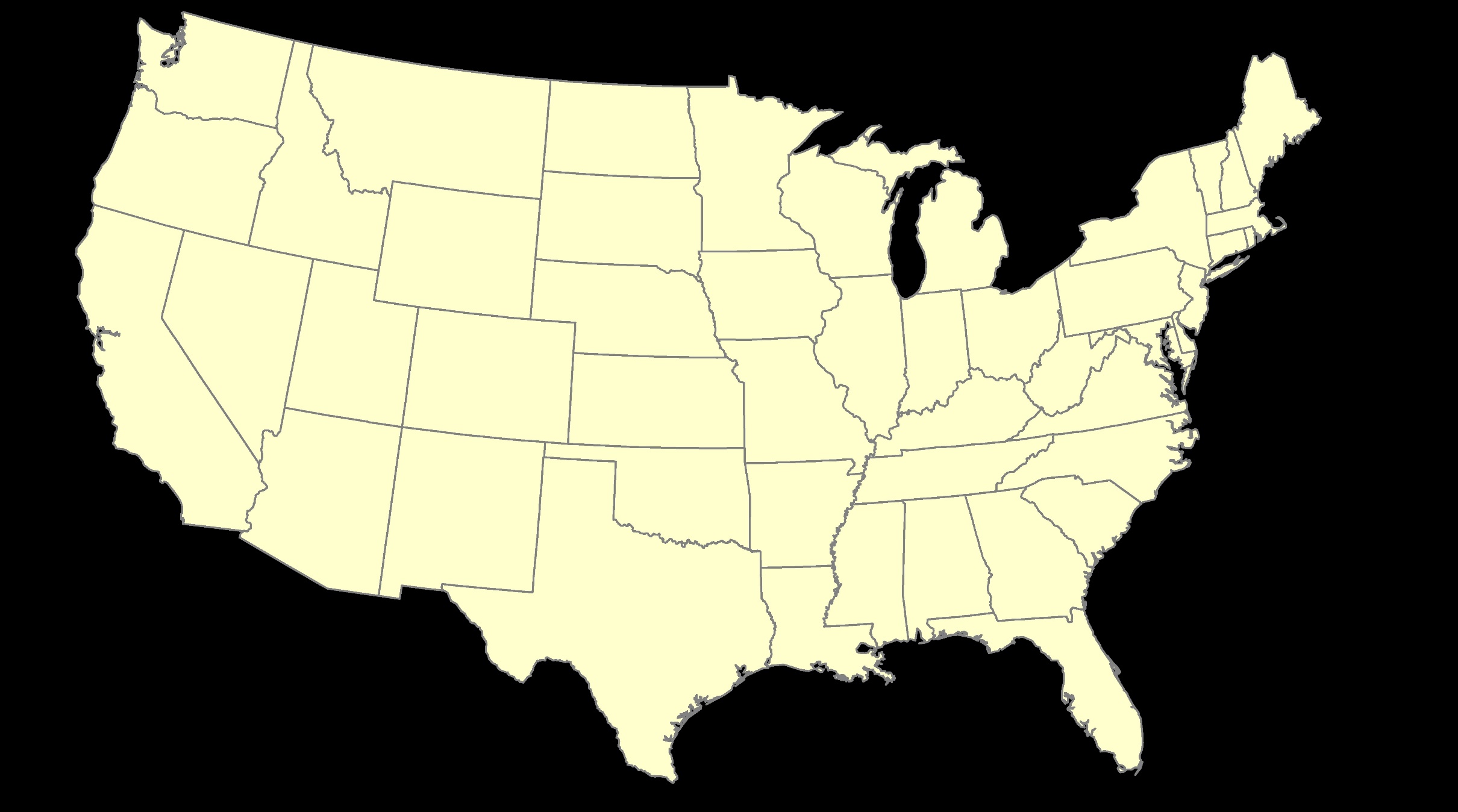 April 29, 2020
Trimble Power Hour
17
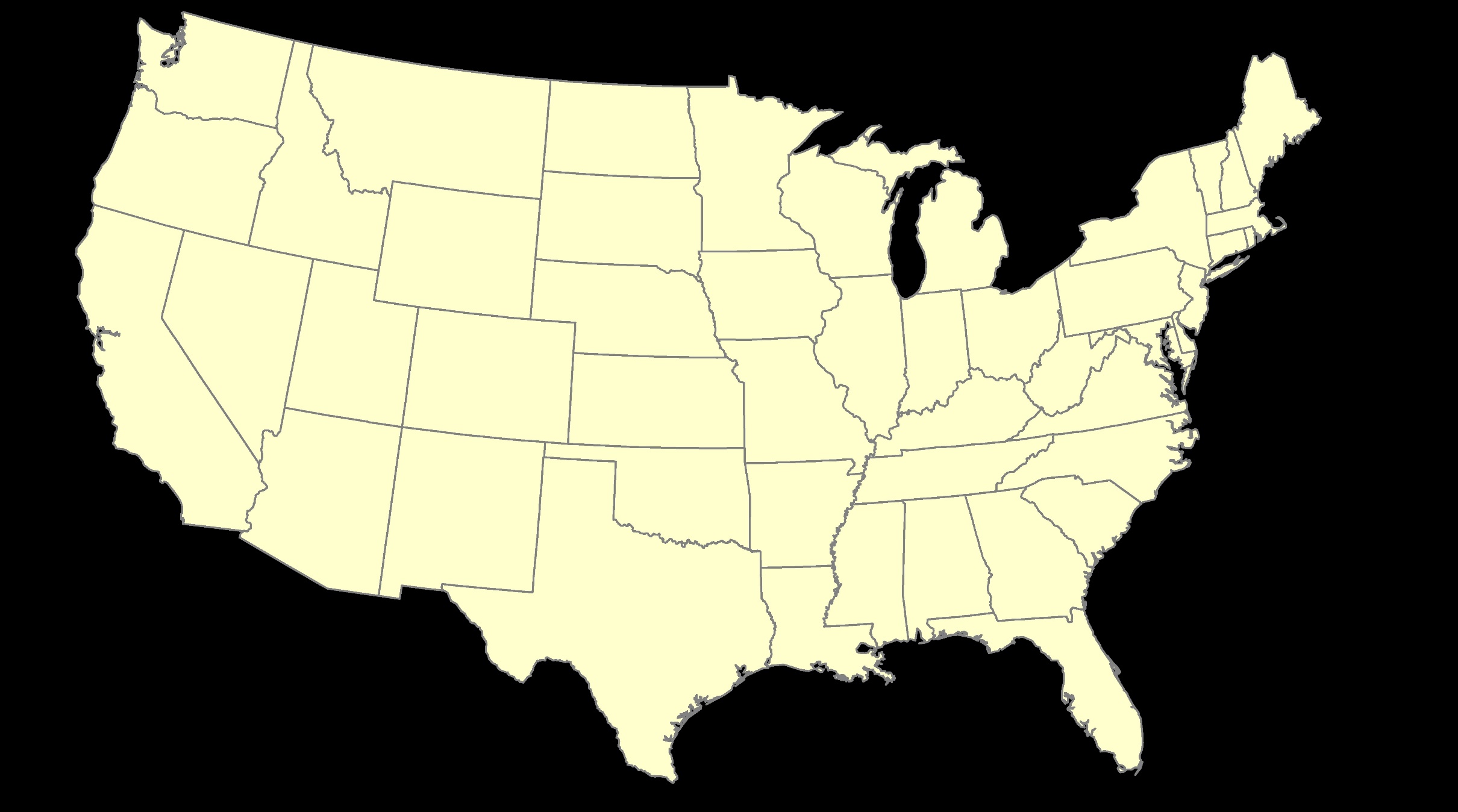 ITRF2020 or NATRF2022 – your choice, just use EPP2022
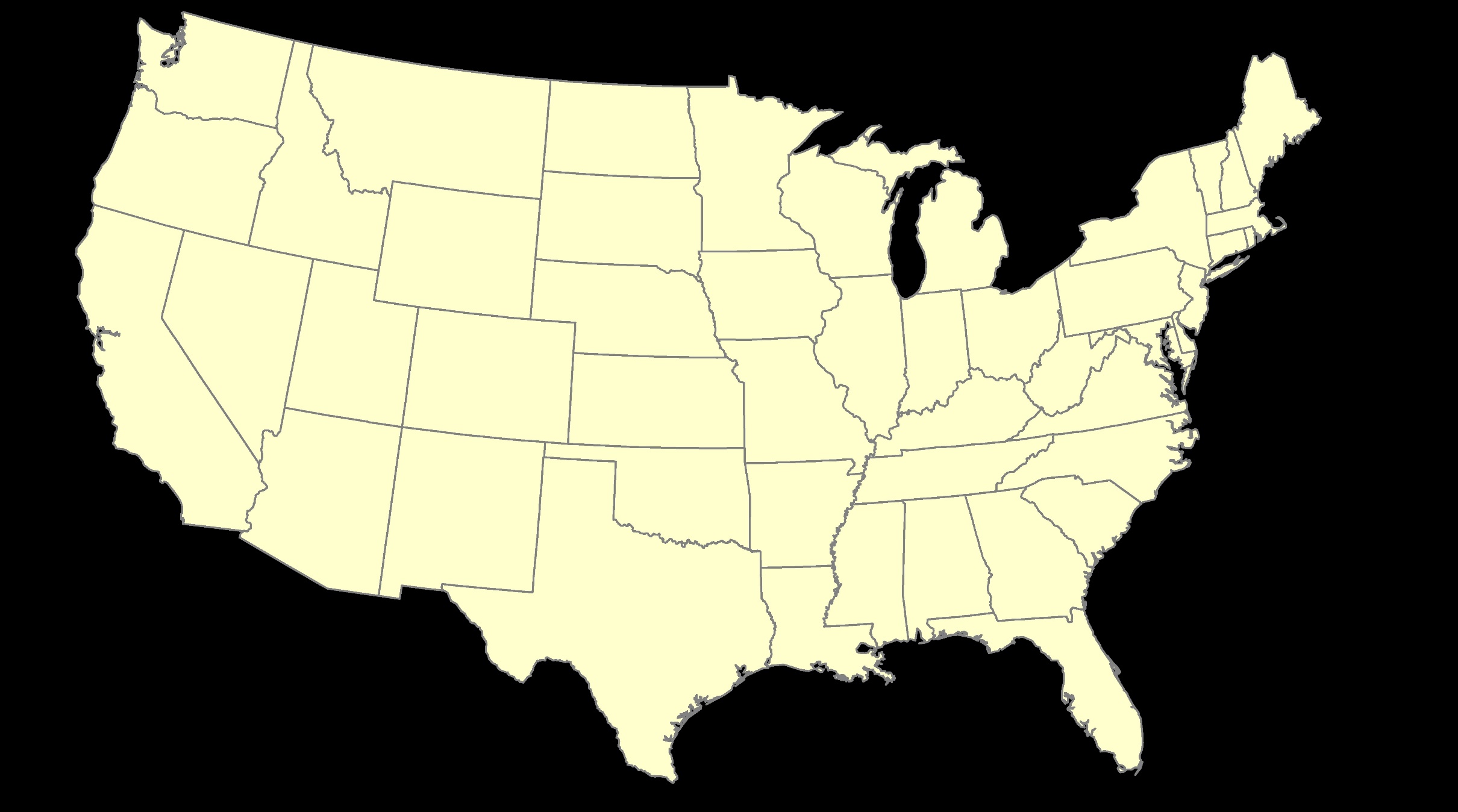 April 29, 2020
Trimble Power Hour
18
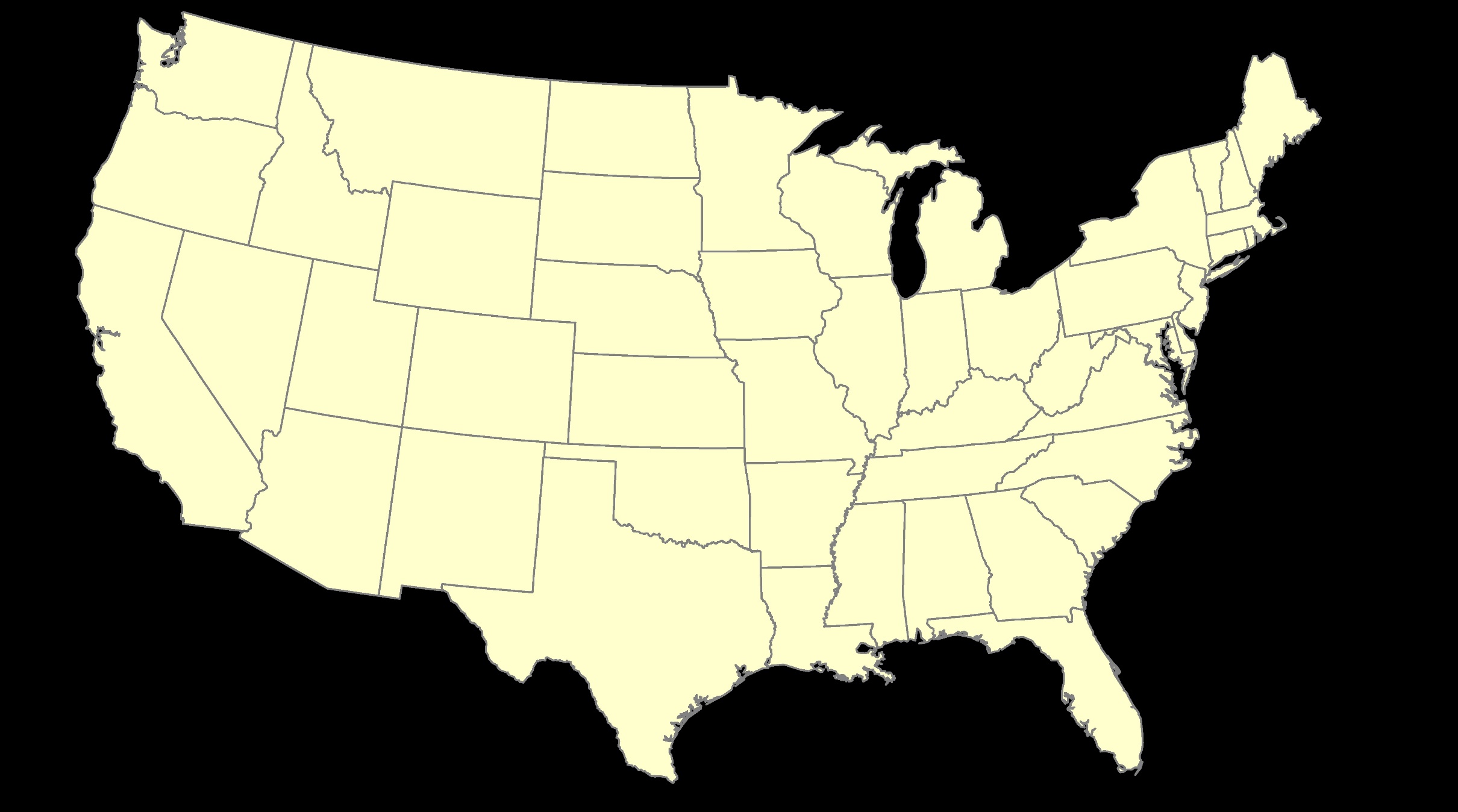 Shift and Drift
When transitioning off of NAD 83, your coordinates will experience shift and drift
Shift: A one-time jump somewhere in the 0 to 4 meter range (latitude, longitude, ellipsoid height)
From fixing NAD 83’s non-geocentricity
Drift:  Coordinates are now time-dependent.  The shift will take you to 2020.00.  Working at any other epoch means you must account for the drift (velocity) of your coordinates
As well as any other motions over time
April 29, 2020
Trimble Power Hour
19
NAD 83(2011) epoch 2010.0 toNATRF2022 epoch 2020.00 (estimate)
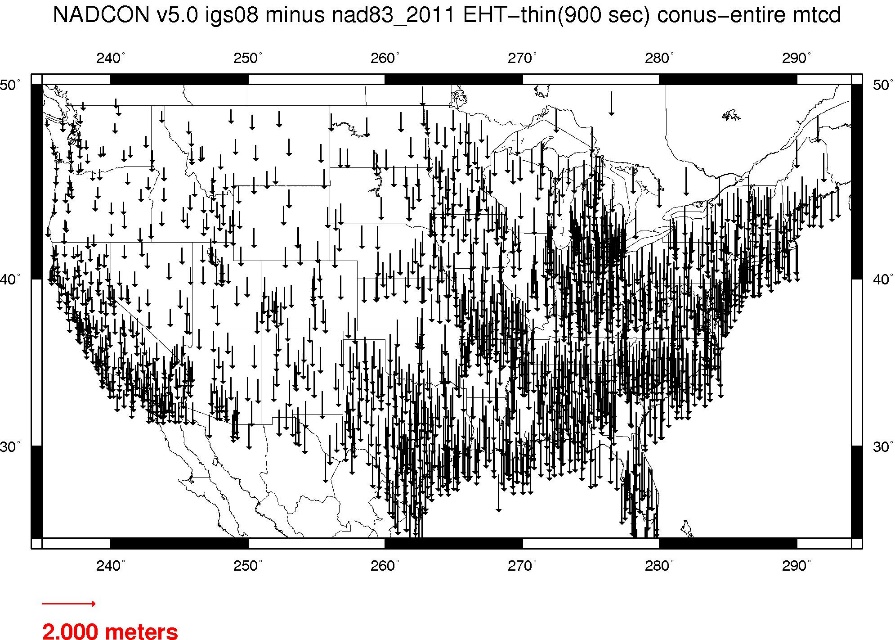 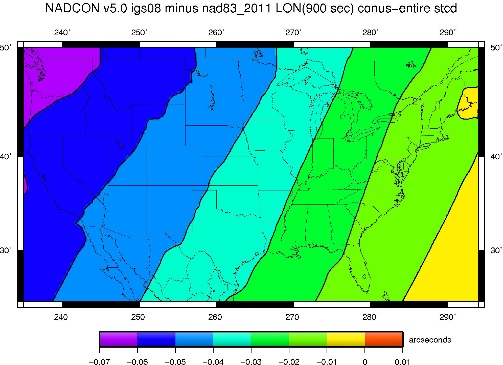 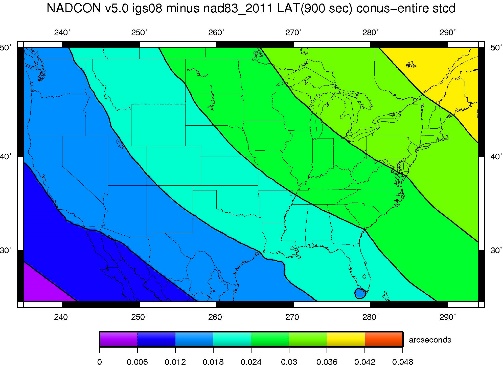 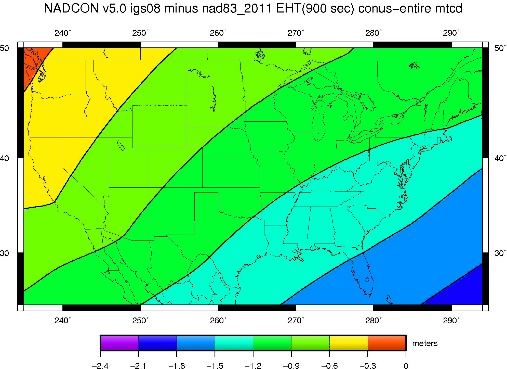 April 29, 2020
Trimble Power Hour
20
Drift
What does it mean to provide time-dependent coordinates in 5 frames?
Let’s look at the known velocities of an active control station in ITRF2020, NATRF2022, PATRF2022, CATRF2022 and MATRF2022
April 29, 2020
Trimble Power Hour
21
BSMK (North Dakota)
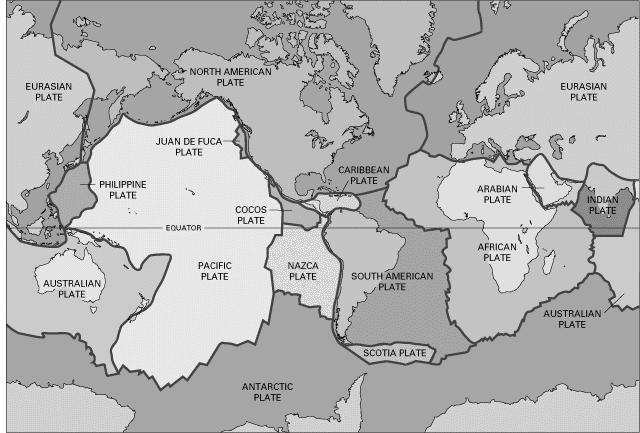 April 29, 2020
Trimble Power Hour
22
BSMK (North Dakota)
t0=2020.0, when all five frames are identical
Note the time-dependent coordinate in latitude in NATRF2022 is stable!  That means the NATRF2022 IFVM for latitude will be ZERO for this point.
April 29, 2020
Trimble Power Hour
23
[Speaker Notes: * Intra-Frame Velocity Model:  More on this later, but it is basically “all of the movement that is left over at a point after I take away the simple tectonic rotation of a plate”]
BSMK (North Dakota)
Similarly, the time-dependent coordinate in longitude in NATRF2022 is stable!  That means the NATRF2022 IFVM for longitude will be ZERO for this point.
April 29, 2020
Trimble Power Hour
24
BSMK (North Dakota)
However, in every frame, this point is subsiding!  That will be captured in the ellipsoid height component of the IFVM for each frame.
April 29, 2020
Trimble Power Hour
25
IFVM2022 Velocities – ITRF2020/CONUS
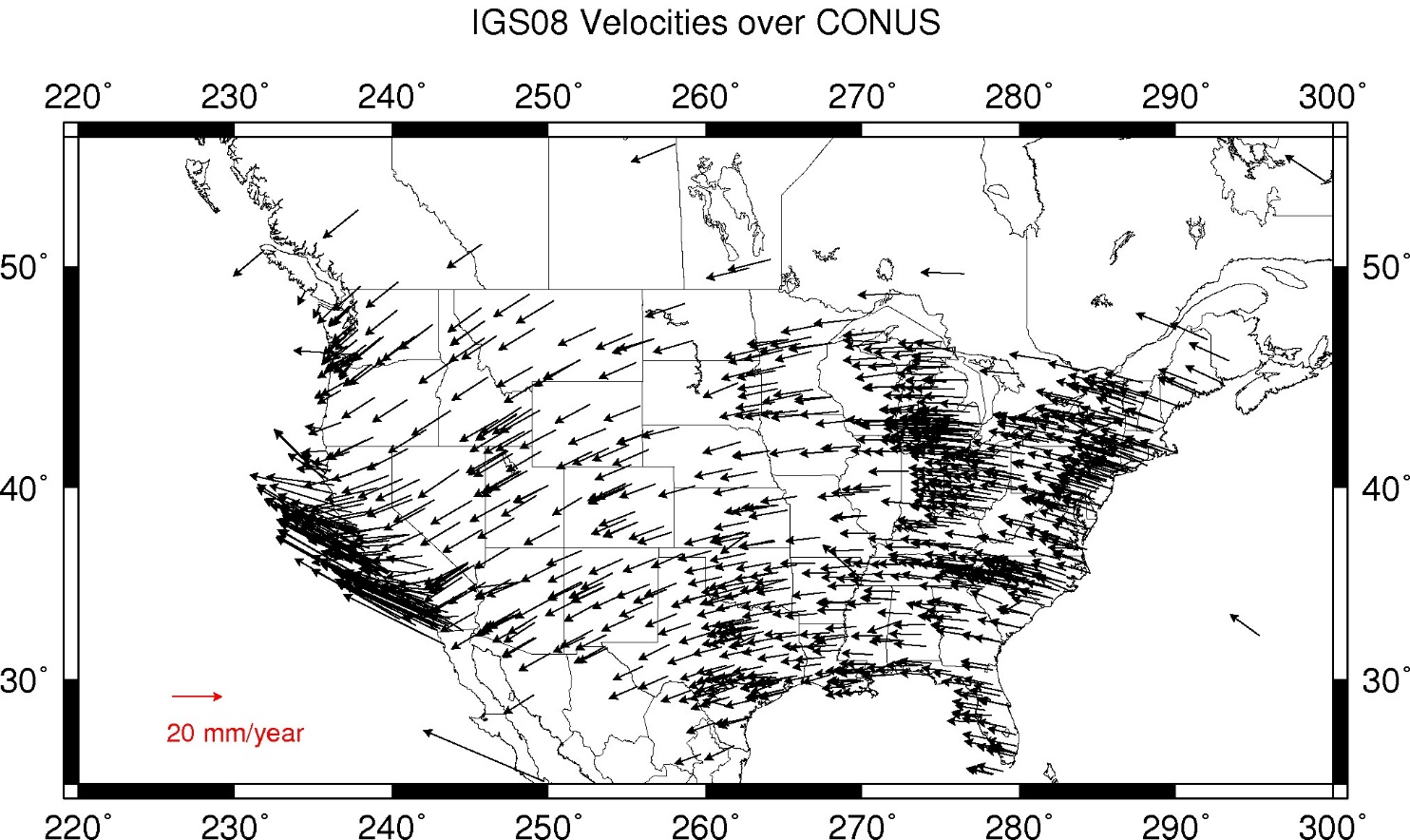 April 29, 2020
Trimble Power Hour
26
IFVM2022 Velocities – NATRF2022/CONUS
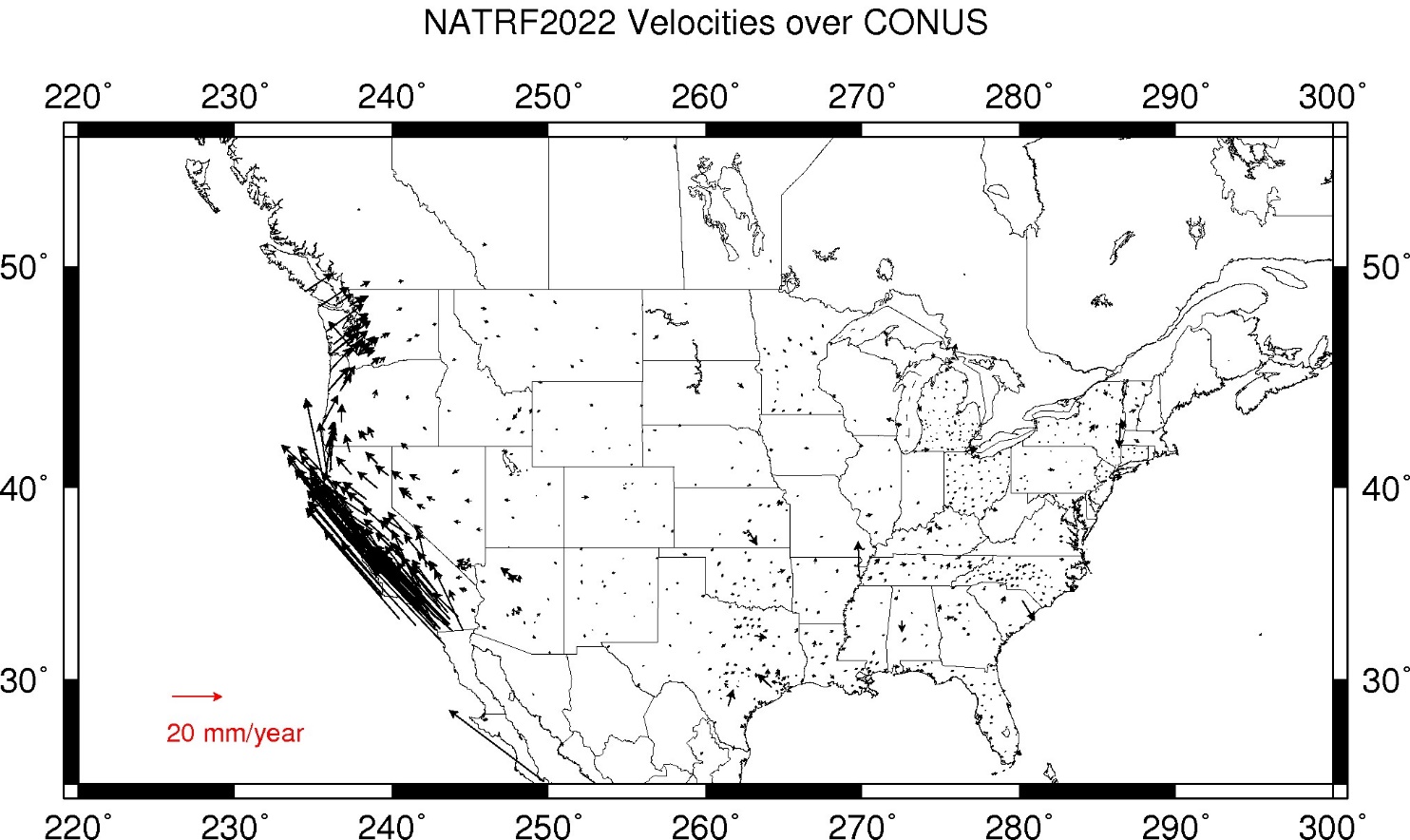 April 29, 2020
Trimble Power Hour
27
[Speaker Notes: Note that even in “stable North America”, these velocities are not absolutely zero!  The IFVM2022 model will contain these tiny deviations from simple plate rotation!]
Replacing NAVD 88
The Old:
NAVD 88
PRVD 02
VIVD09
ASVD02
NMVD03
GUVD04
IGLD 85
IGSN71
GEOID12B
DEFLEC12B
Orthometric
Heights
The New:
The North American-Pacific Geopotential Datum of 2022 (NAPGD2022)

	- Will include GEOID2022
Normal
Orthometric
Heights
Dynamic
Heights
Gravity
Geoid
Undulations
Deflections of
the Vertical
April 29, 2020
Trimble Power Hour
28
The three gridded regions
“North American region”
¼ of the Earth
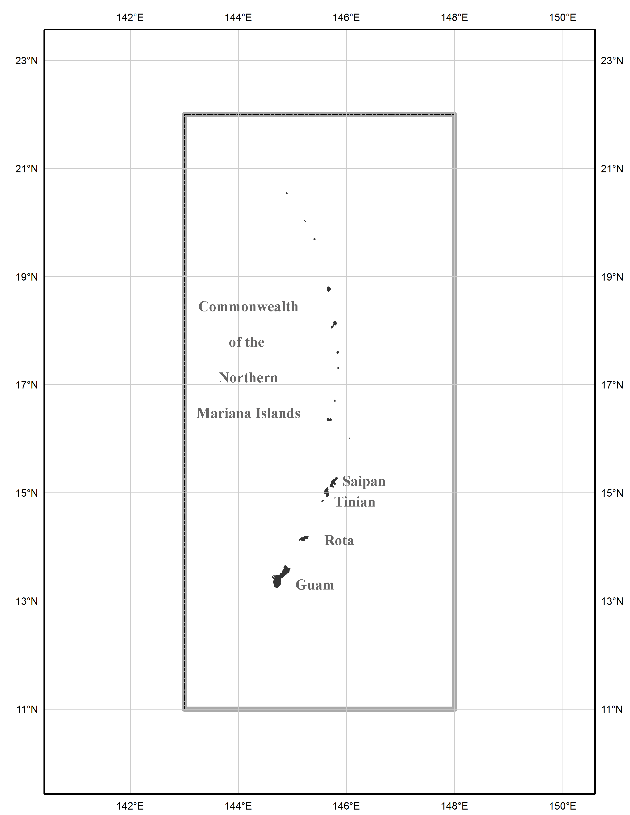 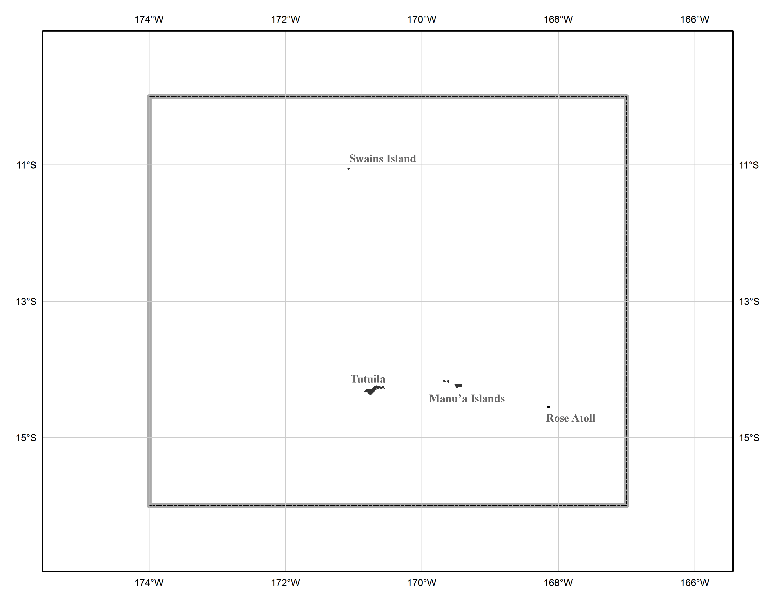 “Guam/CNMI region”
“American Samoa region”
April 29, 2020
Trimble Power Hour
29
Shift and Drift
When transitioning off of NAVD 88 or other vertical datum, your coordinates will experience shift and drift
Shift: A one-time jump somewhere in the 0 to 2 meter range (orthometric height)
From fixing biases and/or tilts in NAVD 88 and others
Drift:  Coordinates are now time-dependent.  The shift will take you to 2020.00.  Working at any other epoch means you must account for the drift (velocity) of your coordinates
As well as any other motions over time
April 29, 2020
Trimble Power Hour
30
NAVD 88 (epoch ?) to NAPGD2022 epoch 2020.00 (estimate)
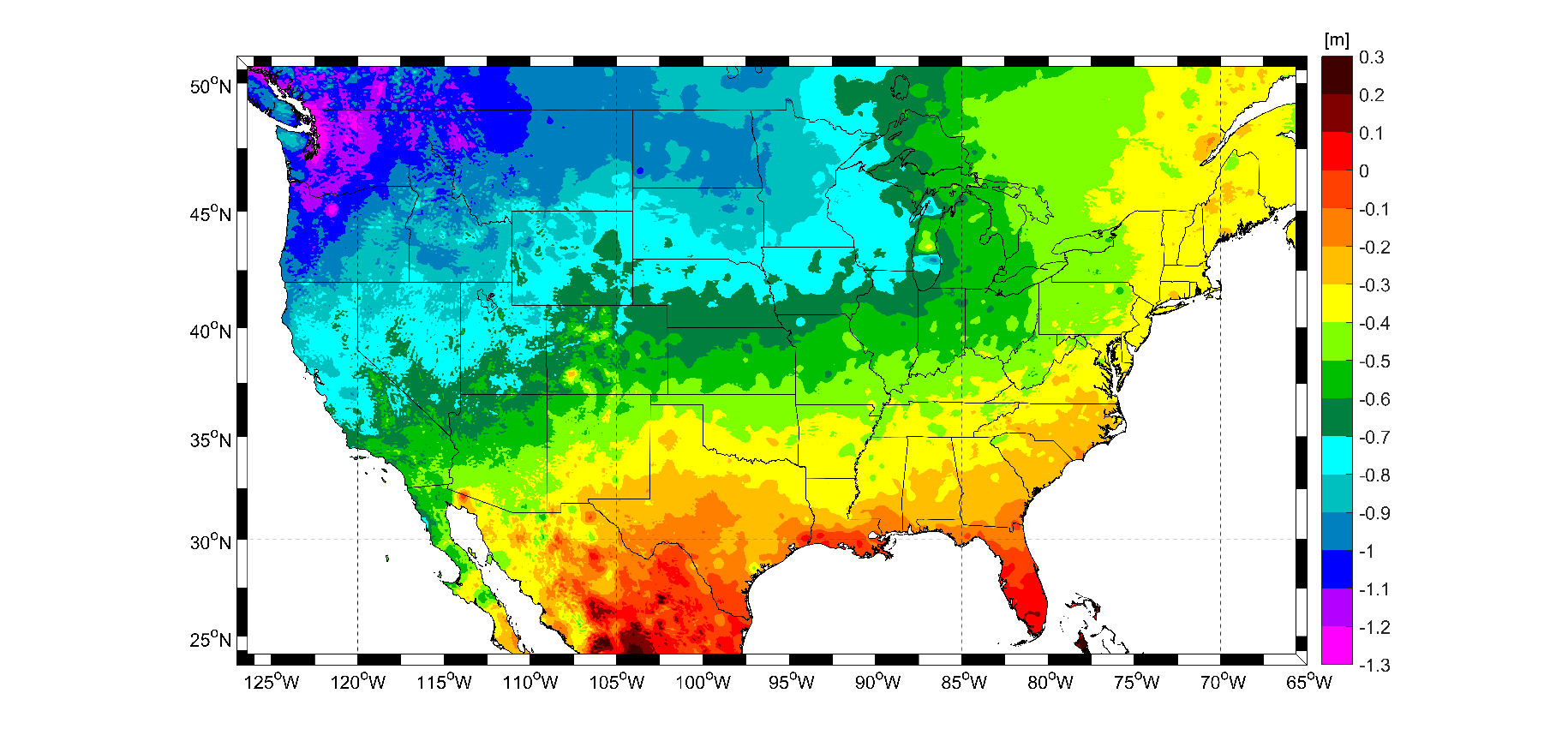 April 29, 2020
Trimble Power Hour
31
NAVD 88 (epoch ?) to NAPGD2022 epoch 2020.00 (estimate)
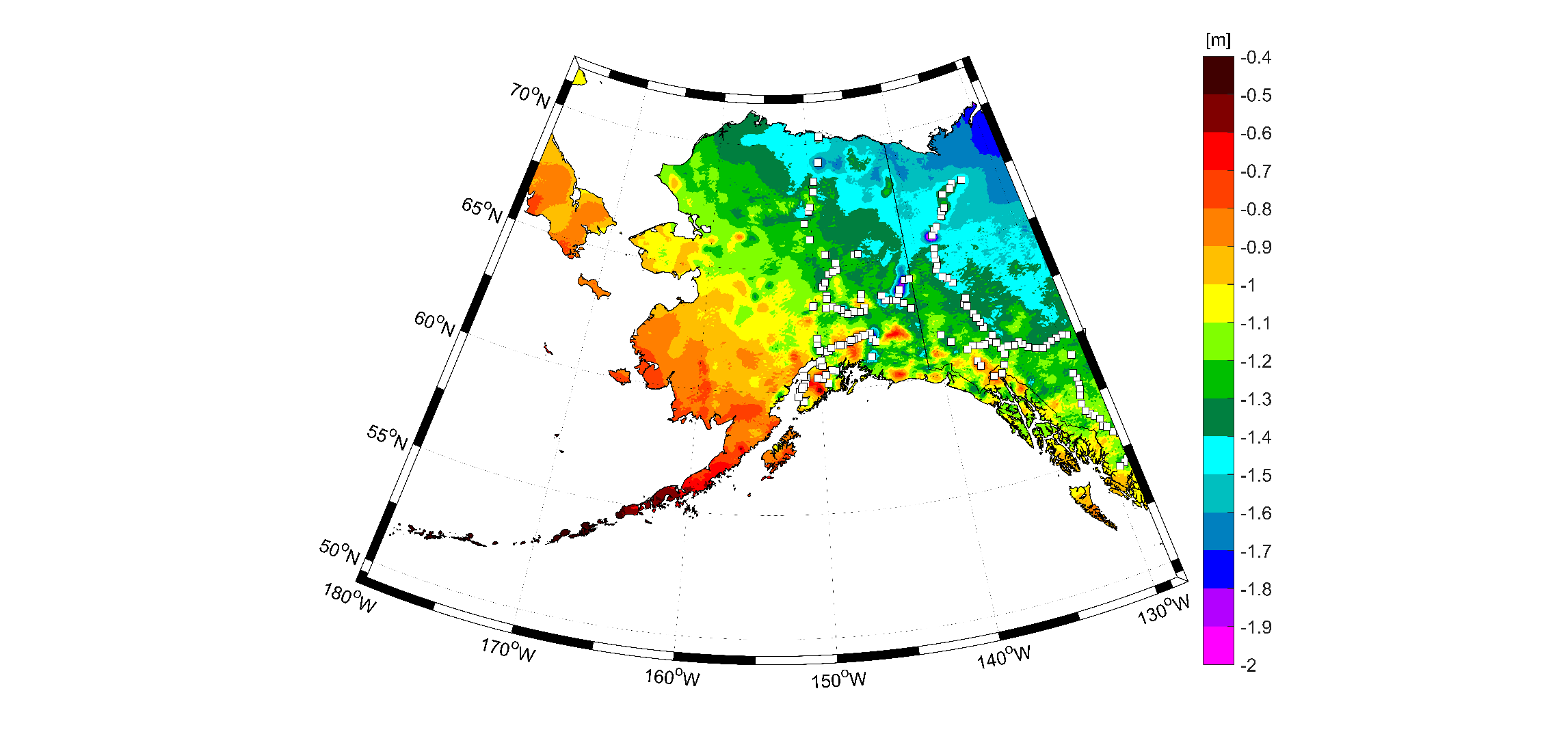 April 29, 2020
Trimble Power Hour
32
Definitional Relationship
We end with orthometric height in NAPGD2022 at the same epoch as the ellipsoid height.
Conversion to orthometric heights is definitional through GEOID2022.
All work is done in ITRF2020 XYZ coordinates first.
April 29, 2020
Trimble Power Hour
33
Impacts
All existing data will need to be transformed
NGS’s default NADCON transformations will be:






Expect 0.5-4.0 meters of shift in f, l, h
April 29, 2020
Trimble Power Hour
34
Impacts
All existing data will need to be transformed
NGS’s default VERTCON transformations will be:






Expect 0.5-2.0 meters of shift in H
April 29, 2020
Trimble Power Hour
35
Impacts
Future NGS tools (OPUS) will yield:
All 5 frames (ITRF2020, NATRF2022, PATRF2022, CATRF2022, MATRF2022)
At various epochs:
Your mean survey epoch
The most recent “Reference Epoch” (5 year intervals, starting with 2020.00)
You can choose to adjust your data to any epoch
April 29, 2020
Trimble Power Hour
36
Impacts – Many things will be similar to today
April 29, 2020
Trimble Power Hour
37
Impacts – And many new services will be added
April 29, 2020
Trimble Power Hour
38
Get prepared…
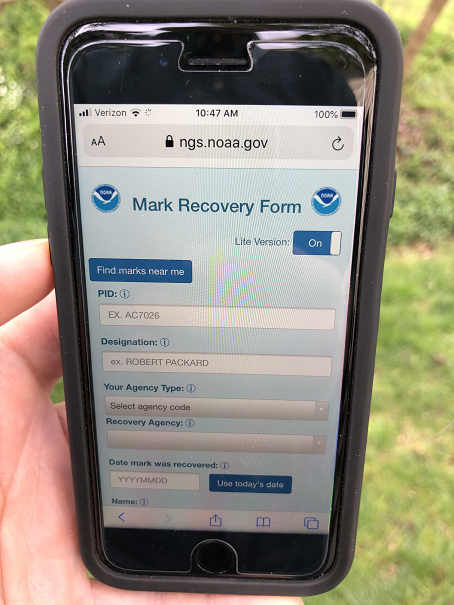 NGS has a new mobile-friendly mark recovery webpage.  Please try it out!
https://www.ngs.noaa.gov/cgi-bin/mark_recovery_form.prl
April 29, 2020
Trimble Power Hour
39
Get prepared…
Check out NCAT (now with NADCON and VERTCON!)
https://www.ngs.noaa.gov/NCAT/
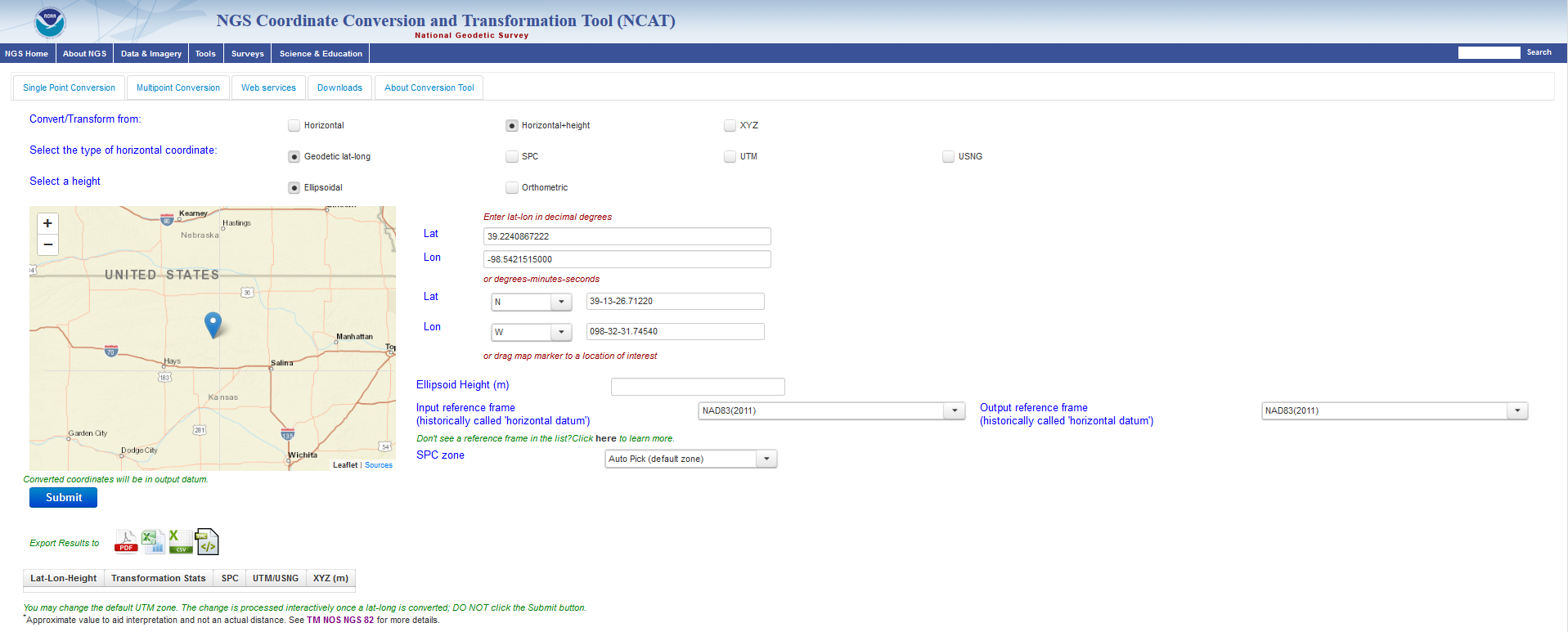 April 29, 2020
Trimble Power Hour
40
Ways to use NCAT
Browser: Interactive, 1 point at a time
Browser: Upload a file / get a file back (text, xlsx)
As a Web Service
Download and run locally
Beware:  this works, but NCAT is updated frequently, so the copy you have may be outdated, so always download the latest version
April 29, 2020
Trimble Power Hour
41
Get prepared…
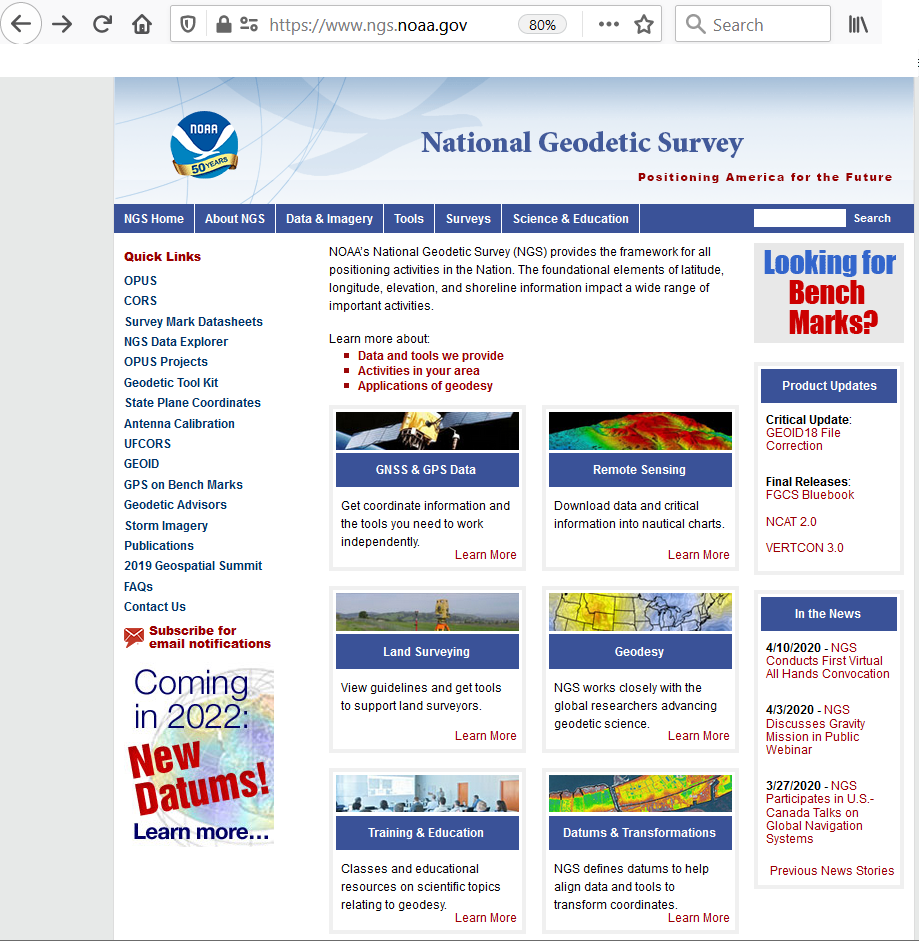 Check out NGS’s website
www.ngs.noaa.gov
April 29, 2020
Trimble Power Hour
42
Status
Numerous issues have strained NGS resources recently
Staffing issues
Current events
The likelihood of completing the modernization by the end of 2022 is growing vanishingly small
An official delay message will be released in a few months
April 29, 2020
Trimble Power Hour
43
Status
But still good works are happening:
The SPCS is on track to be designed by 2022
RTK/N support in OPUS-Projects by end of 2020
GRAV-D is over 80% done
A complete overhaul of the NOAA CORS Network is underway
Evaluating all SOPs
Grading of stations for data quality/availability
April 29, 2020
Trimble Power Hour
44
Summary
The NSRS of today is based on 
pre-space-age geodetic technology
The concept of one unique coordinate assigned to a point, in perpetuity
The modernized NSRS will
Leverage GNSS
Embrace the movements of points on Earth’s crust
April 29, 2020
Trimble Power Hour
45
Summary
All of your geometric coordinates will change by 2-4 meters
All of your orthometric heights will change by 2 meters (or more)
And that just gets you to a “reference epoch”
Which looks like it supports the “one coordinate forever” myth
After that, real motions kick in and become part of the world of geodetic control
April 29, 2020
Trimble Power Hour
46
Summary
But it’s not all “change”…
You will still be able to:
Get a position using OPUS
Adjust your projects to some reference epoch
Look at a mark’s “datasheet”
Only now, there will be a lot more information and a lot more service provided
April 29, 2020
Trimble Power Hour
47
Thank you
April 29, 2020
Trimble Power Hour
48
Questions?
April 29, 2020
Trimble Power Hour
49
The preeminence of ITRF
Rotation of the 
North American Plate
The North American Terrestrial Reference Frame of 2022 
	(NATRF2022)

The Caribbean Terrestrial Reference Frame of 2022 
	(CATRF2022)

The Pacific Terrestrial Reference Frame of 2022 
	(PATRF2022)

The Mariana Terrestrial Reference Frame of 2022 
	(MATRF2022)
Rotation of the 
Caribbean Plate
ITRF2020
Rotation of the 
Pacific Plate
Rotation of the 
Mariana Plate
EPP2022
EPP for “Euler Pole Parameters”
(a way of describing a plate’s rotation)
April 29, 2020
Trimble Power Hour
50
Definitional Relationship
OPUS does everything
in ITRF2020 XYZ…
A simple 3x3 matrix from 
EPP2022 (built into OPUS)…
And OPUS gives you coordinates in NATRF2022.   Same epoch as ITRF2020.

Same goes for the other 3 frames.
April 29, 2020
Trimble Power Hour
51